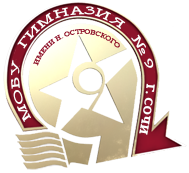 Муниципальное общеобразовательное бюджетное учреждение
Гимназия № 9 имени Н. Островского г. Сочи
(МОБУ Гимназия № 9 имени Н. Островского)
АНАЛИЗ 
ВСЕРОССИЙСКИХ ПРОВЕРОЧНЫХ РАБОТ 

(ОСЕНЬ 2022 ГОДА)
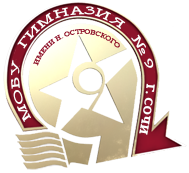 Муниципальное общеобразовательное бюджетное учреждение
Гимназия № 9 имени Н. Островского г. Сочи
(МОБУ Гимназия № 9 имени Н. Островского)
ВСЕРОССИЙСКАЯ ПРОВЕРОЧНАЯ РАБОТА 
ПО РУССКОМУ ЯЗЫКУ 
5 КЛАСС 
(по материалам 4 класса)
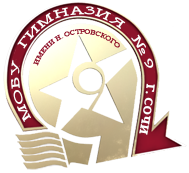 Статистика по отметкам (в процентном соотношении)
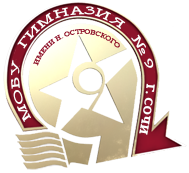 Сравнение отметок с отметками по журналу
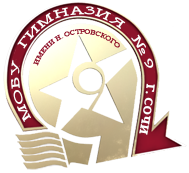 Муниципальное общеобразовательное бюджетное учреждение
Гимназия № 9 имени Н. Островского г. Сочи
(МОБУ Гимназия № 9 имени Н. Островского)
ВСЕРОССИЙСКАЯ ПРОВЕРОЧНАЯ РАБОТА 
ПО МАТЕМАТИКЕ 
5 КЛАСС 
(по материалам 4 класса)
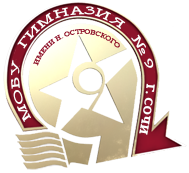 Статистика по отметкам (в процентном соотношении)
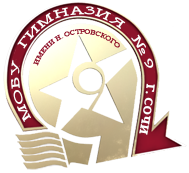 Сравнение отметок с отметками по журналу
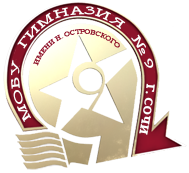 Муниципальное общеобразовательное бюджетное учреждение
Гимназия № 9 имени Н. Островского г. Сочи
(МОБУ Гимназия № 9 имени Н. Островского)
ВСЕРОССИЙСКАЯ ПРОВЕРОЧНАЯ РАБОТА 
ПО ОКРУЖАЮЩЕМУ МИРУ 
5 КЛАСС 
(по материалам 4 класса)
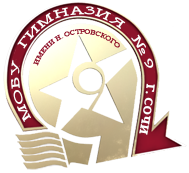 Статистика по отметкам (в процентном соотношении)
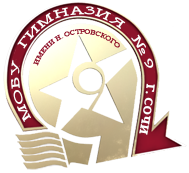 Сравнение отметок с отметками по журналу
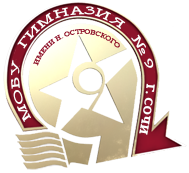 Муниципальное общеобразовательное бюджетное учреждение
Гимназия № 9 имени Н. Островского г. Сочи
(МОБУ Гимназия № 9 имени Н. Островского)
ВСЕРОССИЙСКАЯ ПРОВЕРОЧНАЯ РАБОТА 
ПО РУССКОМУ ЯЗЫКУ 
6 КЛАСС 
(по материалам 5 класса)
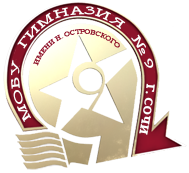 Статистика по отметкам (в процентном соотношении)
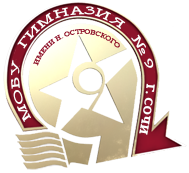 Сравнение отметок с отметками по журналу
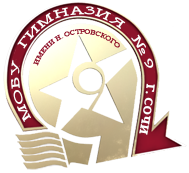 Муниципальное общеобразовательное бюджетное учреждение
Гимназия № 9 имени Н. Островского г. Сочи
(МОБУ Гимназия № 9 имени Н. Островского)
ВСЕРОССИЙСКАЯ ПРОВЕРОЧНАЯ РАБОТА 
ПО МАТЕМАТИКЕ 
6 КЛАСС 
(по материалам 5 класса)
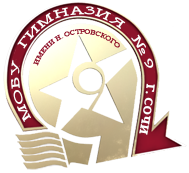 Статистика по отметкам (в процентном соотношении)
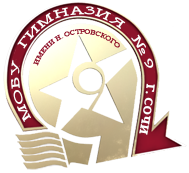 Сравнение отметок с отметками по журналу
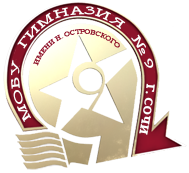 Муниципальное общеобразовательное бюджетное учреждение
Гимназия № 9 имени Н. Островского г. Сочи
(МОБУ Гимназия № 9 имени Н. Островского)
ВСЕРОССИЙСКАЯ ПРОВЕРОЧНАЯ РАБОТА 
ПО БИОЛОГИИ 
6 КЛАСС 
(по материалам 5 класса)
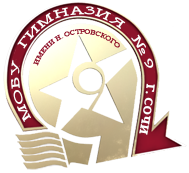 Статистика по отметкам (в процентном соотношении)
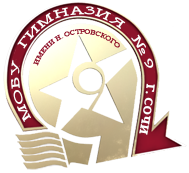 Сравнение отметок с отметками по журналу
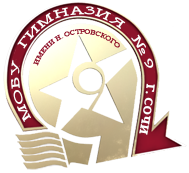 Муниципальное общеобразовательное бюджетное учреждение
Гимназия № 9 имени Н. Островского г. Сочи
(МОБУ Гимназия № 9 имени Н. Островского)
ВСЕРОССИЙСКАЯ ПРОВЕРОЧНАЯ РАБОТА 
ПО ИСТОРИИ
6 КЛАСС 
(по материалам 5 класса)
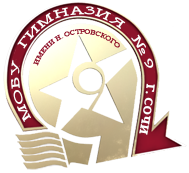 Статистика по отметкам (в процентном соотношении)
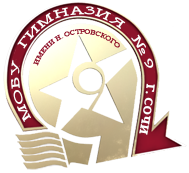 Сравнение отметок с отметками по журналу
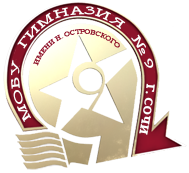 Муниципальное общеобразовательное бюджетное учреждение
Гимназия № 9 имени Н. Островского г. Сочи
(МОБУ Гимназия № 9 имени Н. Островского)
ВСЕРОССИЙСКАЯ ПРОВЕРОЧНАЯ РАБОТА 
ПО РУССКОМУ ЯЗЫКУ 
7 КЛАСС 
(по материалам 6 класса)
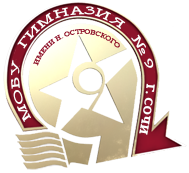 Статистика по отметкам (в процентном соотношении)
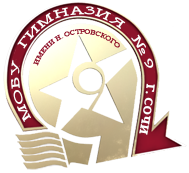 Сравнение отметок с отметками по журналу
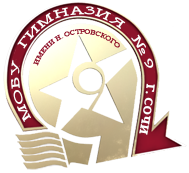 Муниципальное общеобразовательное бюджетное учреждение
Гимназия № 9 имени Н. Островского г. Сочи
(МОБУ Гимназия № 9 имени Н. Островского)
ВСЕРОССИЙСКАЯ ПРОВЕРОЧНАЯ РАБОТА 
ПО МАТЕМАТИКЕ 
7 КЛАСС 
(по материалам 6 класса)
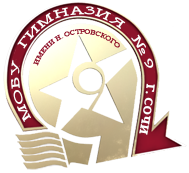 Статистика по отметкам (в процентном соотношении)
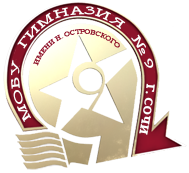 Сравнение отметок с отметками по журналу
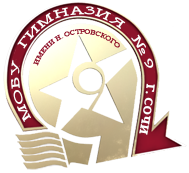 Муниципальное общеобразовательное бюджетное учреждение
Гимназия № 9 имени Н. Островского г. Сочи
(МОБУ Гимназия № 9 имени Н. Островского)
ВСЕРОССИЙСКАЯ ПРОВЕРОЧНАЯ РАБОТА 
ПО БИОЛОГИИ 
7 КЛАСС 
(по материалам 6 класса)
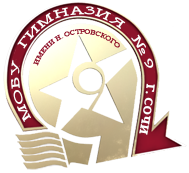 Статистика по отметкам (в процентном соотношении)
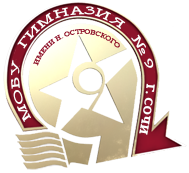 Сравнение отметок с отметками по журналу
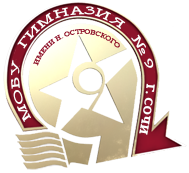 Муниципальное общеобразовательное бюджетное учреждение
Гимназия № 9 имени Н. Островского г. Сочи
(МОБУ Гимназия № 9 имени Н. Островского)
ВСЕРОССИЙСКАЯ ПРОВЕРОЧНАЯ РАБОТА 
ПО ИСТОРИИ
7 КЛАСС 
(по материалам 6 класса)
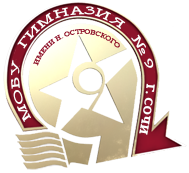 Статистика по отметкам (в процентном соотношении)
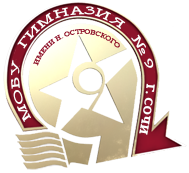 Сравнение отметок с отметками по журналу
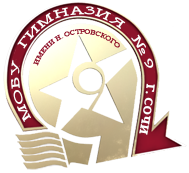 Муниципальное общеобразовательное бюджетное учреждение
Гимназия № 9 имени Н. Островского г. Сочи
(МОБУ Гимназия № 9 имени Н. Островского)
ВСЕРОССИЙСКАЯ ПРОВЕРОЧНАЯ РАБОТА 
ПО ГЕОГРАФИИ 
7 КЛАСС 
(по материалам 6 класса)
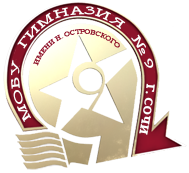 Статистика по отметкам (в процентном соотношении)
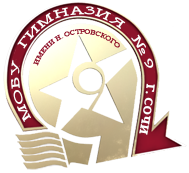 Сравнение отметок с отметками по журналу
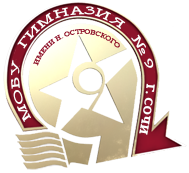 Муниципальное общеобразовательное бюджетное учреждение
Гимназия № 9 имени Н. Островского г. Сочи
(МОБУ Гимназия № 9 имени Н. Островского)
ВСЕРОССИЙСКАЯ ПРОВЕРОЧНАЯ РАБОТА 
ПО ОБЩЕСТВОЗНАНИЮ 
7 КЛАСС 
(по материалам 6 класса)
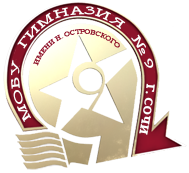 Статистика по отметкам (в процентном соотношении)
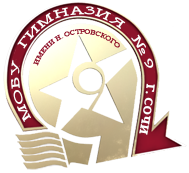 Сравнение отметок с отметками по журналу
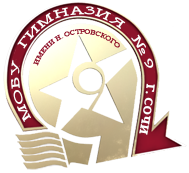 Муниципальное общеобразовательное бюджетное учреждение
Гимназия № 9 имени Н. Островского г. Сочи
(МОБУ Гимназия № 9 имени Н. Островского)
ВСЕРОССИЙСКАЯ ПРОВЕРОЧНАЯ РАБОТА 
ПО РУССКОМУ ЯЗЫКУ 
8 КЛАСС 
(по материалам 7 класса)
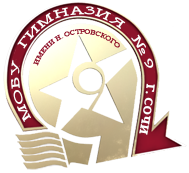 Статистика по отметкам (в процентном соотношении)
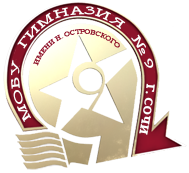 Сравнение отметок с отметками по журналу
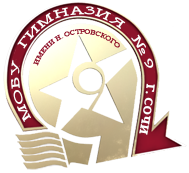 Муниципальное общеобразовательное бюджетное учреждение
Гимназия № 9 имени Н. Островского г. Сочи
(МОБУ Гимназия № 9 имени Н. Островского)
ВСЕРОССИЙСКАЯ ПРОВЕРОЧНАЯ РАБОТА 
ПО МАТЕМАТИКЕ 
8 КЛАСС 
(по материалам 7 класса)
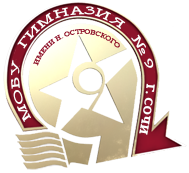 Статистика по отметкам (в процентном соотношении)
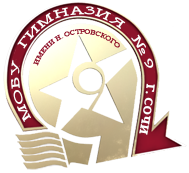 Сравнение отметок с отметками по журналу
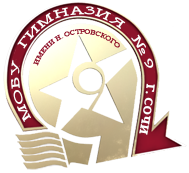 Муниципальное общеобразовательное бюджетное учреждение
Гимназия № 9 имени Н. Островского г. Сочи
(МОБУ Гимназия № 9 имени Н. Островского)
ВСЕРОССИЙСКАЯ ПРОВЕРОЧНАЯ РАБОТА 
ПО БИОЛОГИИ 
8 КЛАСС 
(по материалам 7 класса)
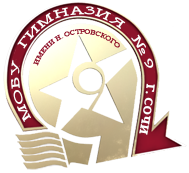 Статистика по отметкам (в процентном соотношении)
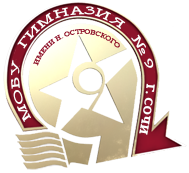 Сравнение отметок с отметками по журналу
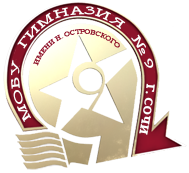 Муниципальное общеобразовательное бюджетное учреждение
Гимназия № 9 имени Н. Островского г. Сочи
(МОБУ Гимназия № 9 имени Н. Островского)
ВСЕРОССИЙСКАЯ ПРОВЕРОЧНАЯ РАБОТА 
ПО ГЕОГРАФИИ 
8 КЛАСС 
(по материалам 7 класса)
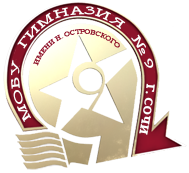 Статистика по отметкам (в процентном соотношении)
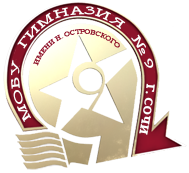 Сравнение отметок с отметками по журналу
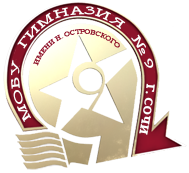 Муниципальное общеобразовательное бюджетное учреждение
Гимназия № 9 имени Н. Островского г. Сочи
(МОБУ Гимназия № 9 имени Н. Островского)
ВСЕРОССИЙСКАЯ ПРОВЕРОЧНАЯ РАБОТА 
ПО ИСТОРИИ
8 КЛАСС 
(по материалам 7 класса)
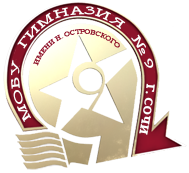 Статистика по отметкам (в процентном соотношении)
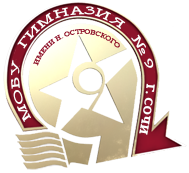 Сравнение отметок с отметками по журналу
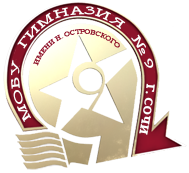 Муниципальное общеобразовательное бюджетное учреждение
Гимназия № 9 имени Н. Островского г. Сочи
(МОБУ Гимназия № 9 имени Н. Островского)
ВСЕРОССИЙСКАЯ ПРОВЕРОЧНАЯ РАБОТА 
ПО ИНОСТРАННОМУ ЯЗЫКУ
8 КЛАСС 
(по материалам 7 класса)
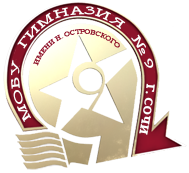 Статистика по отметкам (в процентном соотношении)
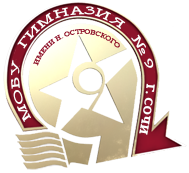 Сравнение отметок с отметками по журналу
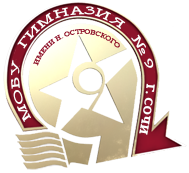 Муниципальное общеобразовательное бюджетное учреждение
Гимназия № 9 имени Н. Островского г. Сочи
(МОБУ Гимназия № 9 имени Н. Островского)
ВСЕРОССИЙСКАЯ ПРОВЕРОЧНАЯ РАБОТА 
ПО ОБЩЕСТВОЗНАНИЮ
8 КЛАСС 
(по материалам 7 класса)
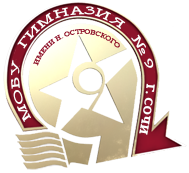 Статистика по отметкам (в процентном соотношении)
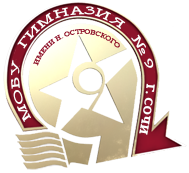 Сравнение отметок с отметками по журналу
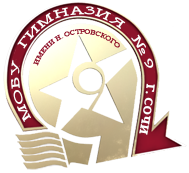 Муниципальное общеобразовательное бюджетное учреждение
Гимназия № 9 имени Н. Островского г. Сочи
(МОБУ Гимназия № 9 имени Н. Островского)
ВСЕРОССИЙСКАЯ ПРОВЕРОЧНАЯ РАБОТА 
ПО ФИЗИКЕ
8 КЛАСС 
(по материалам 7 класса)
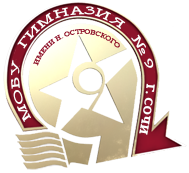 Статистика по отметкам (в процентном соотношении)
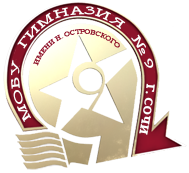 Сравнение отметок с отметками по журналу
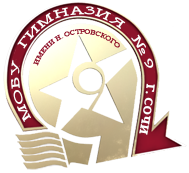 Муниципальное общеобразовательное бюджетное учреждение
Гимназия № 9 имени Н. Островского г. Сочи
(МОБУ Гимназия № 9 имени Н. Островского)
ВСЕРОССИЙСКАЯ ПРОВЕРОЧНАЯ РАБОТА 
ПО РУССКОМУ ЯЗЫКУ 
9 КЛАСС 
(по материалам 8 класса)
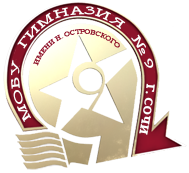 Статистика по отметкам (в процентном соотношении)
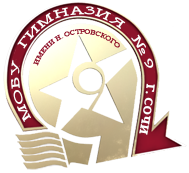 Сравнение отметок с отметками по журналу
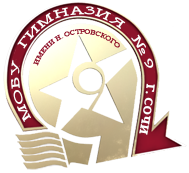 Муниципальное общеобразовательное бюджетное учреждение
Гимназия № 9 имени Н. Островского г. Сочи
(МОБУ Гимназия № 9 имени Н. Островского)
ВСЕРОССИЙСКАЯ ПРОВЕРОЧНАЯ РАБОТА 
ПО МАТЕМАТИКЕ 
9 КЛАСС 
(по материалам 8 класса)
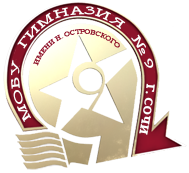 Статистика по отметкам (в процентном соотношении)
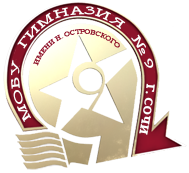 Сравнение отметок с отметками по журналу
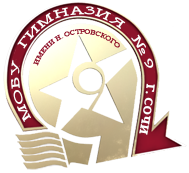 Муниципальное общеобразовательное бюджетное учреждение
Гимназия № 9 имени Н. Островского г. Сочи
(МОБУ Гимназия № 9 имени Н. Островского)
ВСЕРОССИЙСКАЯ ПРОВЕРОЧНАЯ РАБОТА 
ПО БИОЛОГИИ
9 КЛАСС 
(по материалам 8 класса)
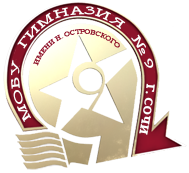 Статистика по отметкам (в процентном соотношении)
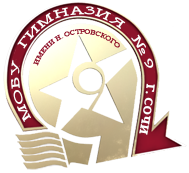 Сравнение отметок с отметками по журналу
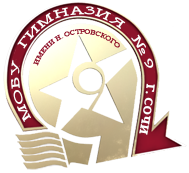 Муниципальное общеобразовательное бюджетное учреждение
Гимназия № 9 имени Н. Островского г. Сочи
(МОБУ Гимназия № 9 имени Н. Островского)
ВСЕРОССИЙСКАЯ ПРОВЕРОЧНАЯ РАБОТА 
ПО ГЕОГРАФИИ 
9 КЛАСС 
(по материалам 8 класса)
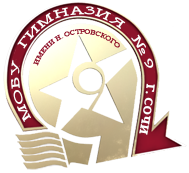 Статистика по отметкам (в процентном соотношении)
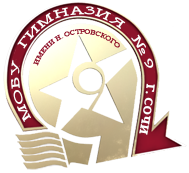 Сравнение отметок с отметками по журналу
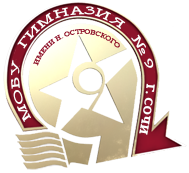 Муниципальное общеобразовательное бюджетное учреждение
Гимназия № 9 имени Н. Островского г. Сочи
(МОБУ Гимназия № 9 имени Н. Островского)
ВСЕРОССИЙСКАЯ ПРОВЕРОЧНАЯ РАБОТА 
ПО ИСТОРИИ
9 КЛАСС 
(по материалам 8 класса)
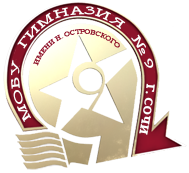 Статистика по отметкам (в процентном соотношении)
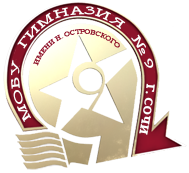 Сравнение отметок с отметками по журналу
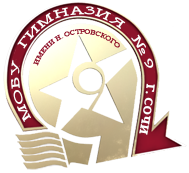 Муниципальное общеобразовательное бюджетное учреждение
Гимназия № 9 имени Н. Островского г. Сочи
(МОБУ Гимназия № 9 имени Н. Островского)
ВСЕРОССИЙСКАЯ ПРОВЕРОЧНАЯ РАБОТА 
ПО ОБЩЕСТВОЗНАНИЮ
9 КЛАСС 
(по материалам 8 класса)
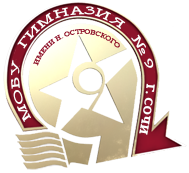 Статистика по отметкам (в процентном соотношении)
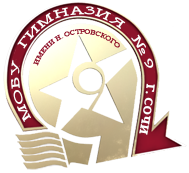 Сравнение отметок с отметками по журналу
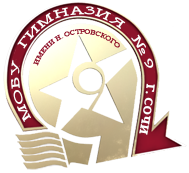 Муниципальное общеобразовательное бюджетное учреждение
Гимназия № 9 имени Н. Островского г. Сочи
(МОБУ Гимназия № 9 имени Н. Островского)
ВСЕРОССИЙСКАЯ ПРОВЕРОЧНАЯ РАБОТА 
ПО ФИЗИКЕ
9 КЛАСС 
(по материалам 8 класса)
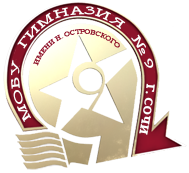 Статистика по отметкам (в процентном соотношении)
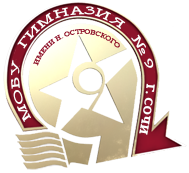 Сравнение отметок с отметками по журналу
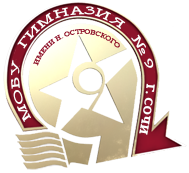 Муниципальное общеобразовательное бюджетное учреждение
Гимназия № 9 имени Н. Островского г. Сочи
(МОБУ Гимназия № 9 имени Н. Островского)
ВСЕРОССИЙСКАЯ ПРОВЕРОЧНАЯ РАБОТА 
ПО ХИМИИ
9 КЛАСС 
(по материалам 8 класса)
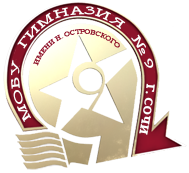 Статистика по отметкам (в процентном соотношении)
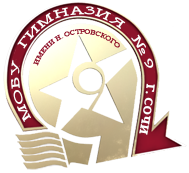 Сравнение отметок с отметками по журналу